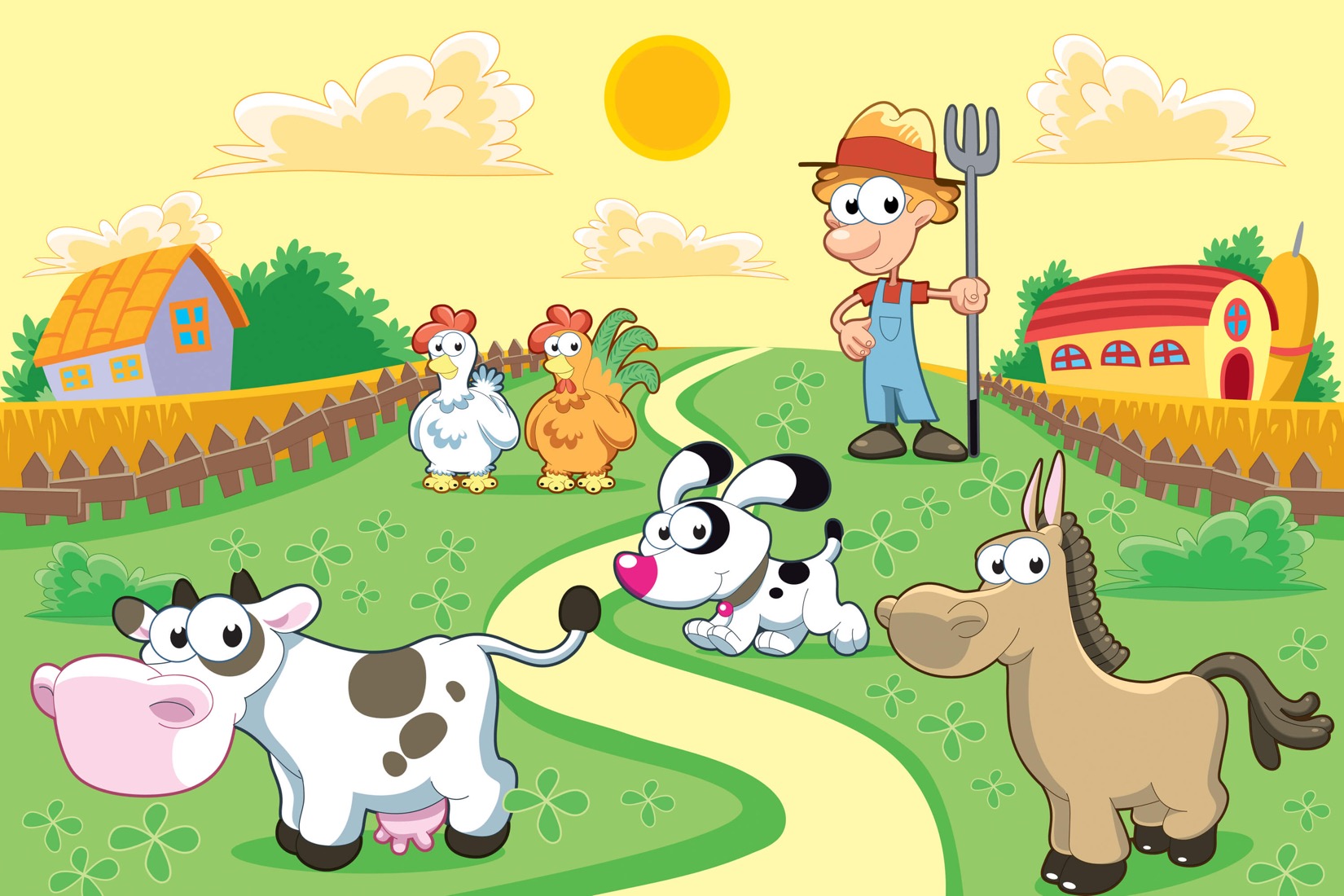 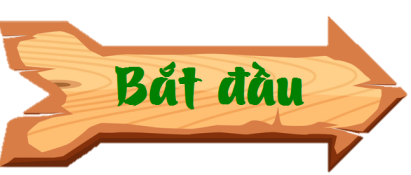 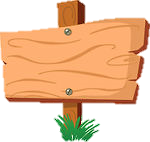 XÂY DỰNG
NÔNG TRẠI
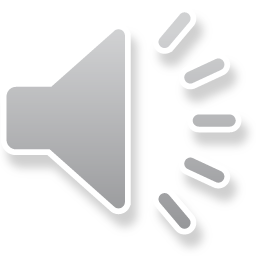 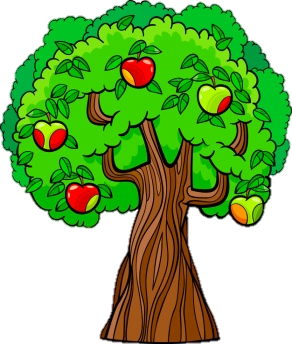 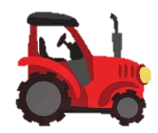 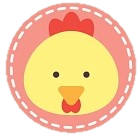 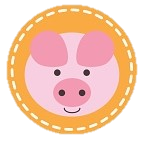 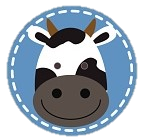 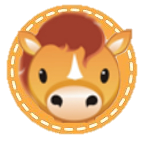 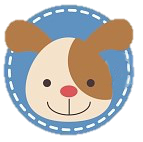 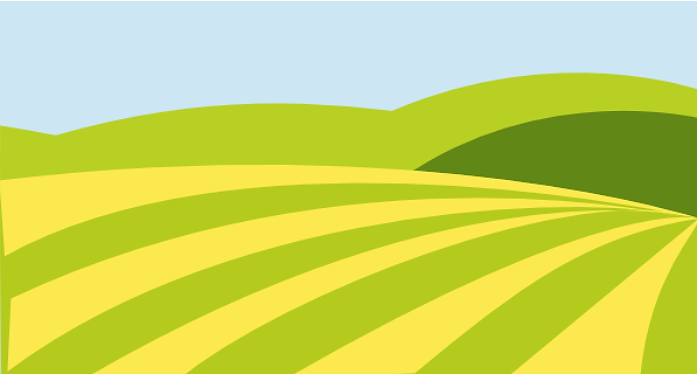 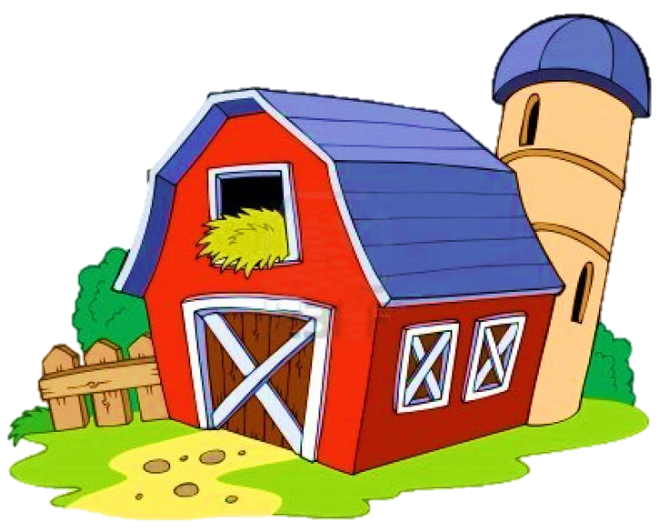 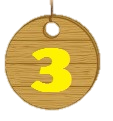 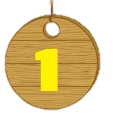 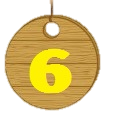 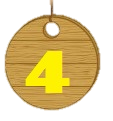 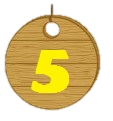 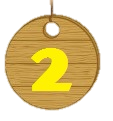 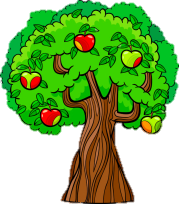 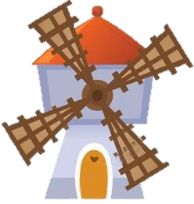 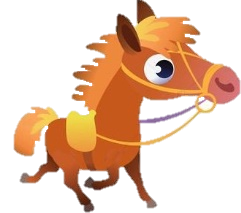 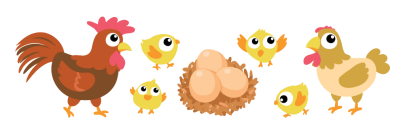 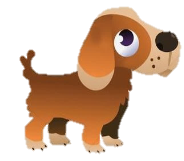 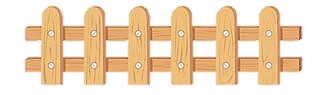 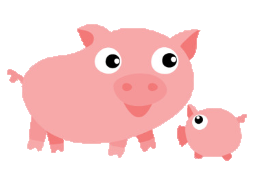 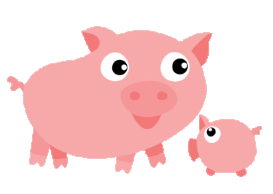 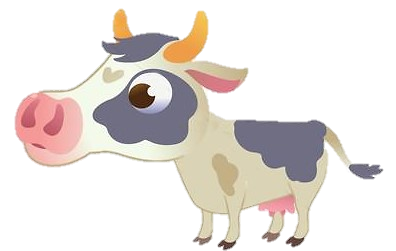 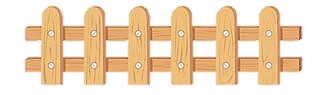 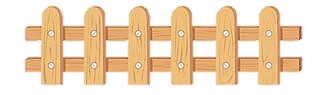 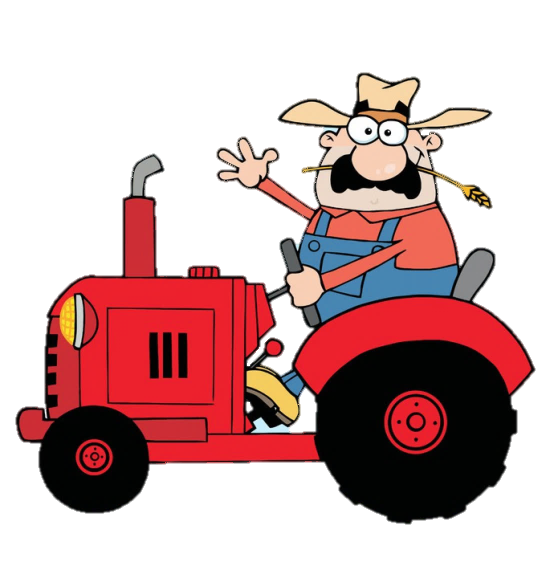 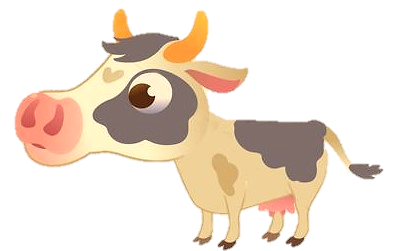 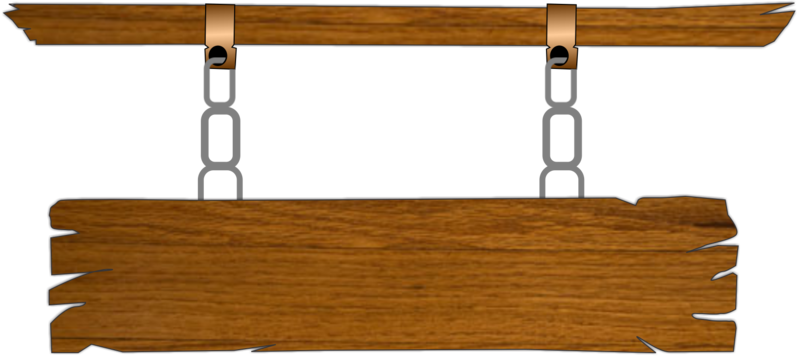 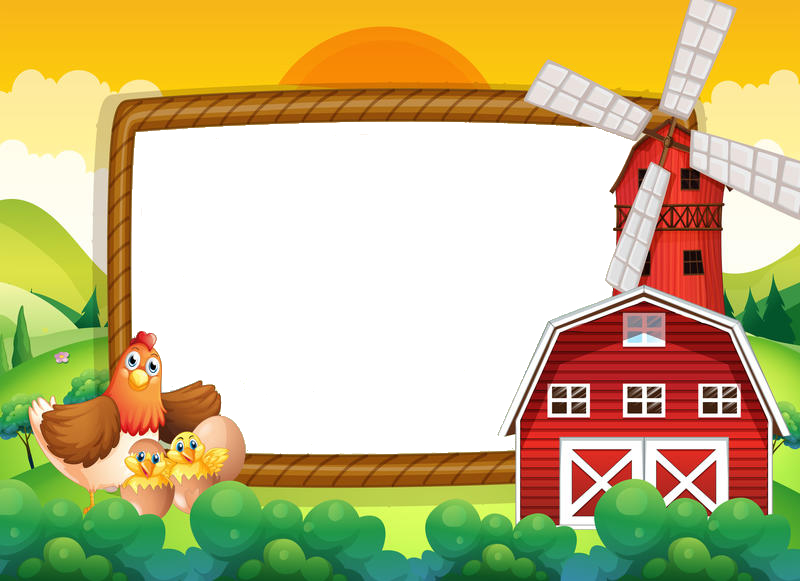 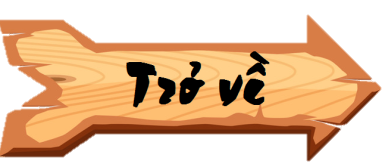 Em trai của mẹ gọi là gì?
Đáp án: Cậu
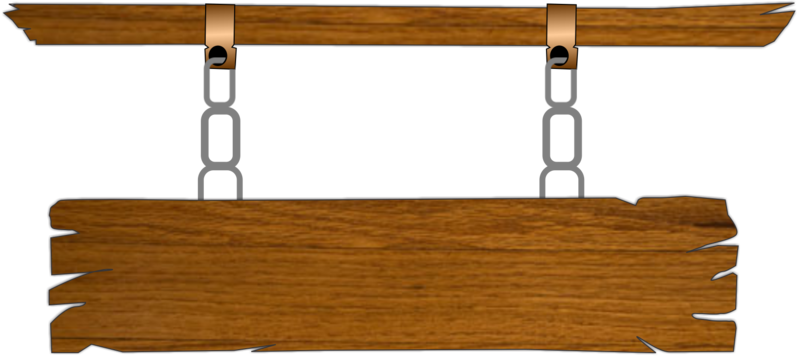 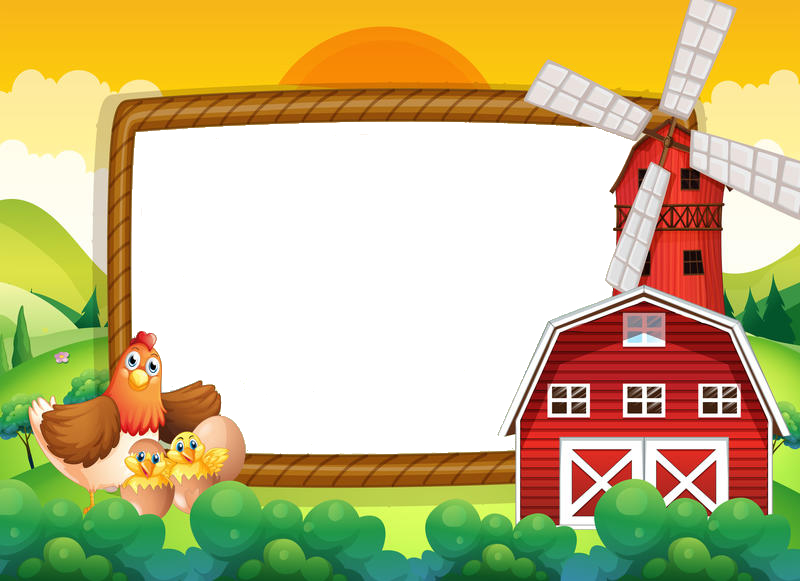 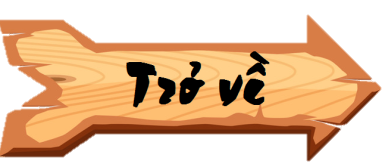 Người Việt Nam thường nói: “chậm như …”
Đáp án: rùa
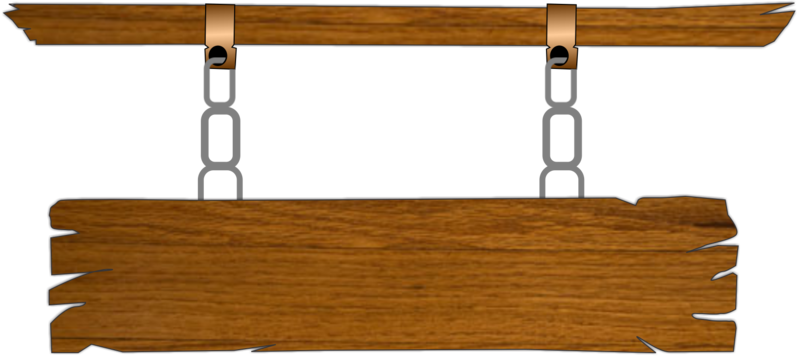 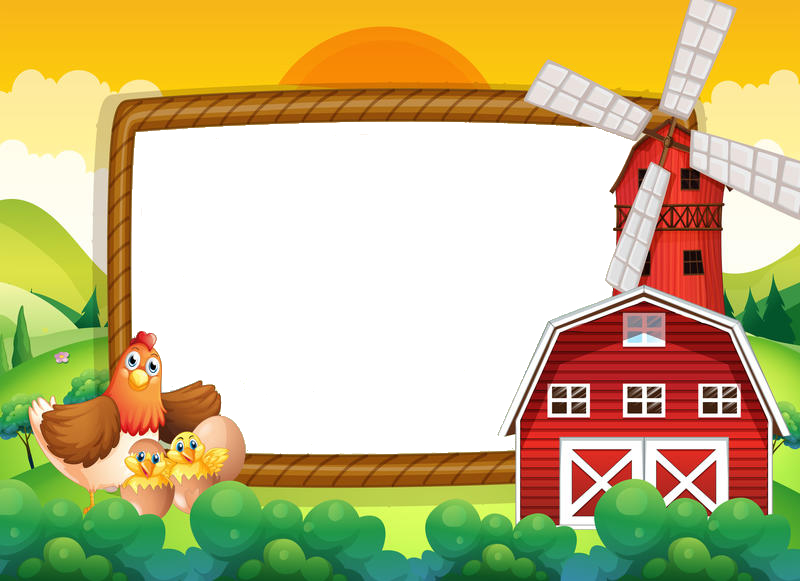 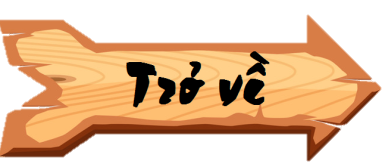 Từ ngữ nào chỉ sự vật trong các từ sau: hoa hồng, đi học, xanh tươi?
Đáp án: hoa hồng